St. Johns Technical High School
School Advisory Council
December 16, 2020
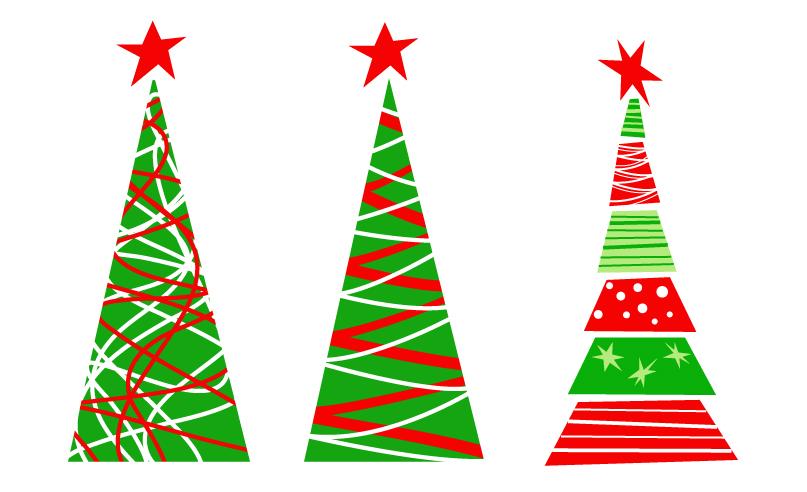 SJCSD BusinessPLUS
Actual Encumbrance Balance
As of 11/30/2020
Account Budget
____________________________________________________________________
100-5100360-0033-102-0000-000-00 			   795.00		 0.00 		     0.00 			  795.00
100-5100369-0033-102-0000-000-00 			   645.00		 0.00 		     0.00			  645.00
100-5100390-0033-102-0000-000-00 			     21.00		 0.00 		     0.00			    21.00
100-5100510-0033-102-0000-000-00 			4,182.68	 	0.00 		     0.00 	           	4,182.68

Fund Total 							5,643.68 		0.00 	    0.00 			5,643.68
___________________________________________________________________________________
Report Total 							5,643.68          0.00             0.00                      5,643.68
Page
1
E003248 -003248 -
NOTES and UPDATES:
Membership: Luis Caldero is no longer on the committee

Voting On:
Legends of Learning Science Program: the license covered only the school year, so the Ms. Wilkinson has opted to go with the Teacher Pro Version at $190 per teacher 
She has recruited Mrs. Flood,  a Middle School Mathematics Teacher, to request funds for the program, as well, so the students can use the program in each of the two subjects.      $190.00X2= $380.00

SURVEYS: Would you like to Re-Word, Replace or Delete any of the Questions? The Questions have been sent out in the initial SAC Meeting Announcement and Agenda email